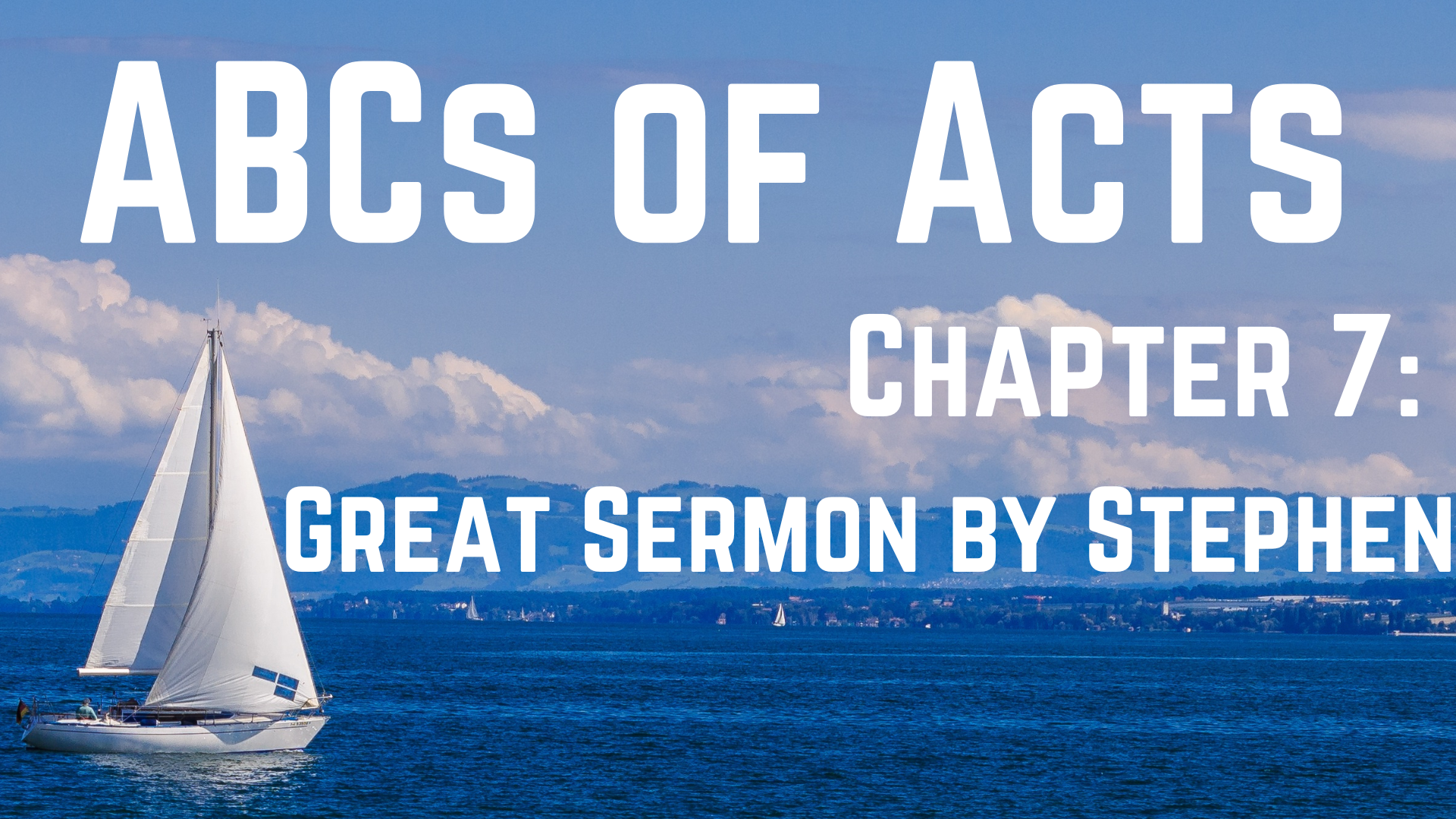 Great Sermon by Stephen
Non-apostle sermon; longest in book
3 parts to defense: a. defended himself, b. emphasized accusers were guilty of the same charges they brought against him, c. lesson was Christ-centered.
Allen: interrupted before finished, no resurrection mentioned.
1. Sermon							       1-50
3-point sermon: 1. Abraham, v. 1-8; 2. Egypt, v. 9-43; 3. Temple, v. 44-50
1: either Annas or Caiaphas
2,3: not required by law to answer; showed respect for council; begins and ends on the glory of God; ‘experts’ find 7 errors in sermon, scribes hearing it did not object
1. Sermon							       1-50
4: Southern Babylon; Canaan in days of Abraham, Palestine to Greeks/Romans
5: every Jewish mind recalled the land promise of Gen. 12:7, etc.
6: Egyptian bondage: there for 430yrs (Ex. 12:40,41), but the Jews often rounded off numbers
7,8: Gen. 15:14, Ex. 3:12; Patriarch theme
1. Sermon							       1-50
9,10: jealous because of favoritism shown to Joseph from Jacob
11-13: in accordance with Joseph’s interpretation of Pharaoh’s dream: 1. rejected Joseph, 2. God gave them to Egypt, a 2nd chance, 3. 2nd time had to accept Joseph as their redeemer or die (of starvation)
1. Sermon							       1-50
14-15: Heb. Bible mentions 70 (Gen. 46:27), LXX has 75 and gives add’l names,
16: land purchases & 2 burial places
17-19: background of Moses
20-21: expose (19) and set outside (21) same family. “Instead of being exposed to the elements, Moses was exposed to Pharaoh’s daughter.” Roper
1. Sermon							       1-50
22: info not in Exodus, respect for Moses
23: also not in Exodus
24,25: Moses had a sense of divine message before the burning bush
26,27: Moses’ 1st attempt to deliver Israel, rejected by His brethren
28,29: Midian: NW Arabia, E shore of Gulf of Aqaba; 2 sons: Gershom, Eliezer (Ex. 2:21-22)
1. Sermon							       1-50
30-34: God gave His people another opportunity; angel not in Ex.; Sad., Sanhedrin controllers, did not believe in angels.
35: bluntly stated Moses was God’s deliverer
36: sins and wonders: 10 plagues
37,38: congregation: not a church but assembly; spoken words: living words.
1. Sermon							       1-50
Moses was a ruler (35), deliverer (35), miracle-worker (36), prophet (37), had a congregation or church (38), relayed God’s message to the people (38).
39-41: didn’t press the parallel, reminded listeners about rejecting God. 
Instead of living words, the Israelites accepted dead idols.
1. Sermon							       1-50
42: 2nd rejection brought God’s wrath; Qt Amos 5:25-27 LXX; victims: innocent animals had to suffer for guilty
43: Molech: Ammonite god, 1 Ki. 11:5,7,33; Rompha: GK god Saturn
44-45: reminds fathers worshipped God long before temple built in Jerusalem
1. Sermon							       1-50
46,47: David had desire to build permanent house of worship; Solomon built
48: most scandalous statement; Paul would make the same, 17:24
49,50: Isa. emphasized the same truth, 66:1; ideal time to teach God dwells in church
2. Rebellion						    51-53
Could sense the audience’s hatred
51: OT terminology for stubborn, prejudiced, disobedient: Ex. 33:3,5; Lv. 26:14, Jer. 6:10, Ezek. 44:7; stiff-necked: ox refuse to allow yoke on neck; uncircumcised in heart & ears: yielded to God only in flesh, not spirit
52: doing what fathers had done; Jewish people responsible for prophet’s deaths
2. Rebellion						    51-53
53: accused of not keeping the Law
3. Stephen’s Death				    54-60
No Gamaliel to stand up and cool the flames of hatred
54: cut to the quick: furious & ready to kill; grinding teeth: rage, Job 16:9, Ps. 35:16 or despair: Lk. 13:28
55: ugly faced faded; all 3 Godhead present; Jesus returned to sit, Mk. 16:19, here standing out of respect
3. Stephen’s Death				    54-60
56: Son of Man: only ref. out of Gospels
57: equivalent to Supreme Court justices leaping over table, pulling guns from their robes, and gunning defendant down before them.
58: illegal acc. to Roman Law: Luke does not record the Roman gov’t reaction to crime; illegal acc. to Jewish Law: no vote, discussion
3. Stephen’s Death				    54-60
Punishment for blaspheming was stoning, Lv. 24:10-23; Dt. 13:6-11; a terrible way to die: (Josh. 7:24-26) 1. taken to place of stoning;  2. pushed off cliff; 3. boulders rolled down to crush; 4. pelted with stones until breath gone
Stephen knelt, stoning probably wasn’t as bad
59: prayer directed to Jesus, few in Scripture
3. Stephen’s Death				    54-60
60: died with w prayer on his lips for his murderers, like Jesus (Lk. 12:34,46)
Saul could never erase this scene from his mind.
Augustine: “the church owes the preaching of Paul to the prayer of Stephen.”
Lessons:
We must be willing to always preach the truth, even if the audience gets mad. If we truly care about others, we will try to save their souls, Eph. 4:15, Js. 5:19-20.
Stephen accused his audience of rebelling against God. Today, we rebel against God every time we decide to follow after worldly things.
Even in his death, Stephen was forgiving of those who wronged him. We would do well to not hold anything against anyone.
Stephen died prepared to meet God, Amos 4:12. Are you?
Sermon © 2023 Justin D. ReedPresentation © 2023 Justin D. Reed

Provided free through Justin Reed’s Bible ResourcesPost Office Box 292, Woodbury TN 37190thejustinreedshow.com/bibleresources

“To God be the Glory!”
357